Unidad  2
“Dios me ha creado”

Objetivo: Reconocer la creación como obra del poder y amor del Padre Dios.
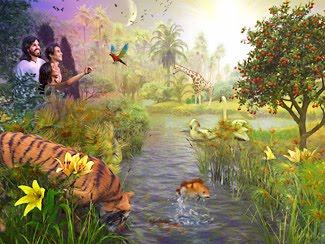 El regalo de Dios
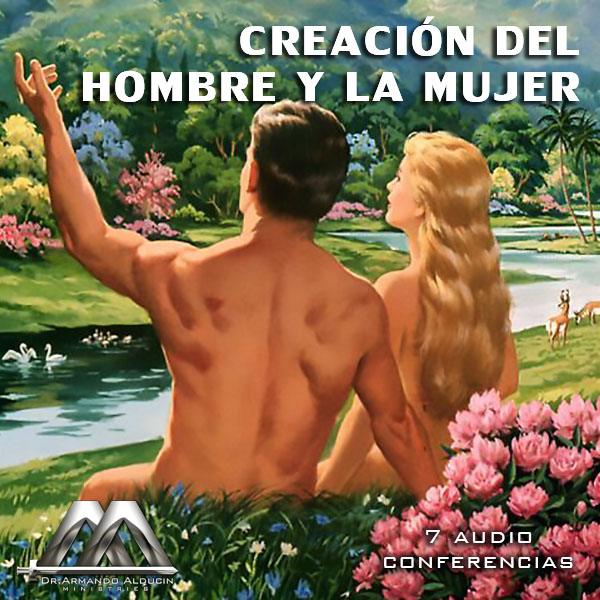 Dibújate dentro del espejo para que tu imagen sea reflejada como la obra mas maravillosa y amada de Dios.
Así cuido mi cuerpo
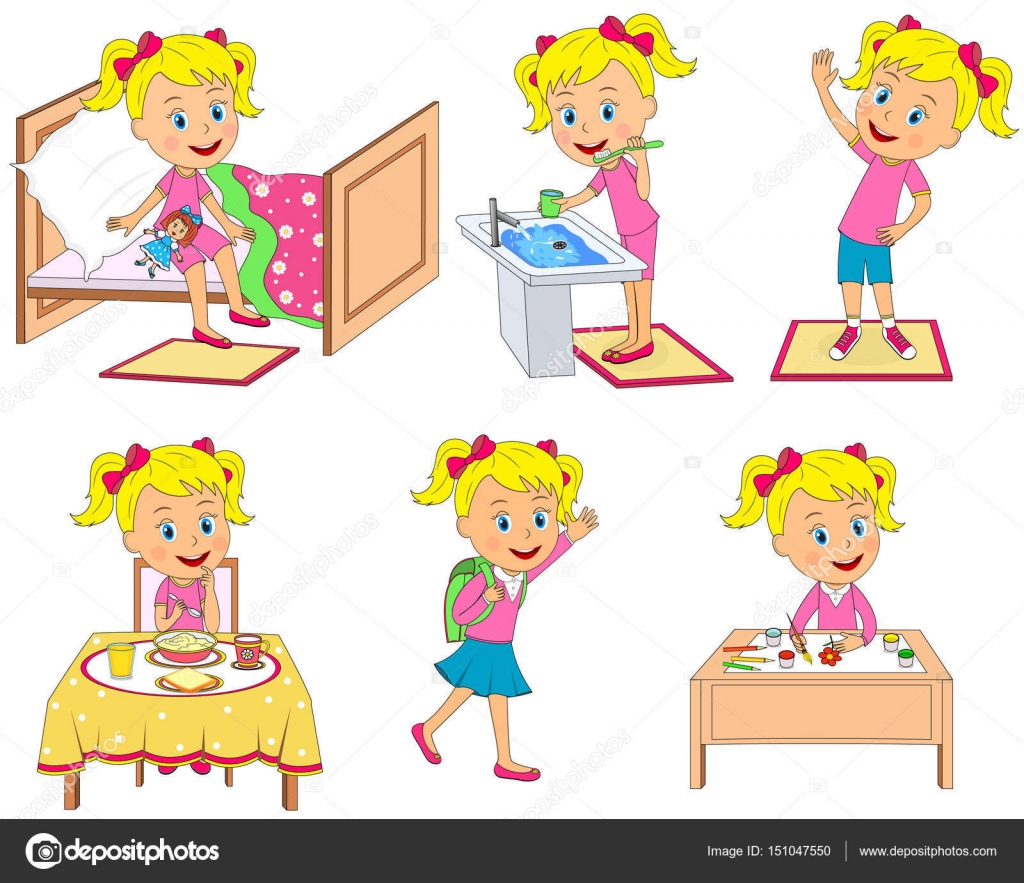 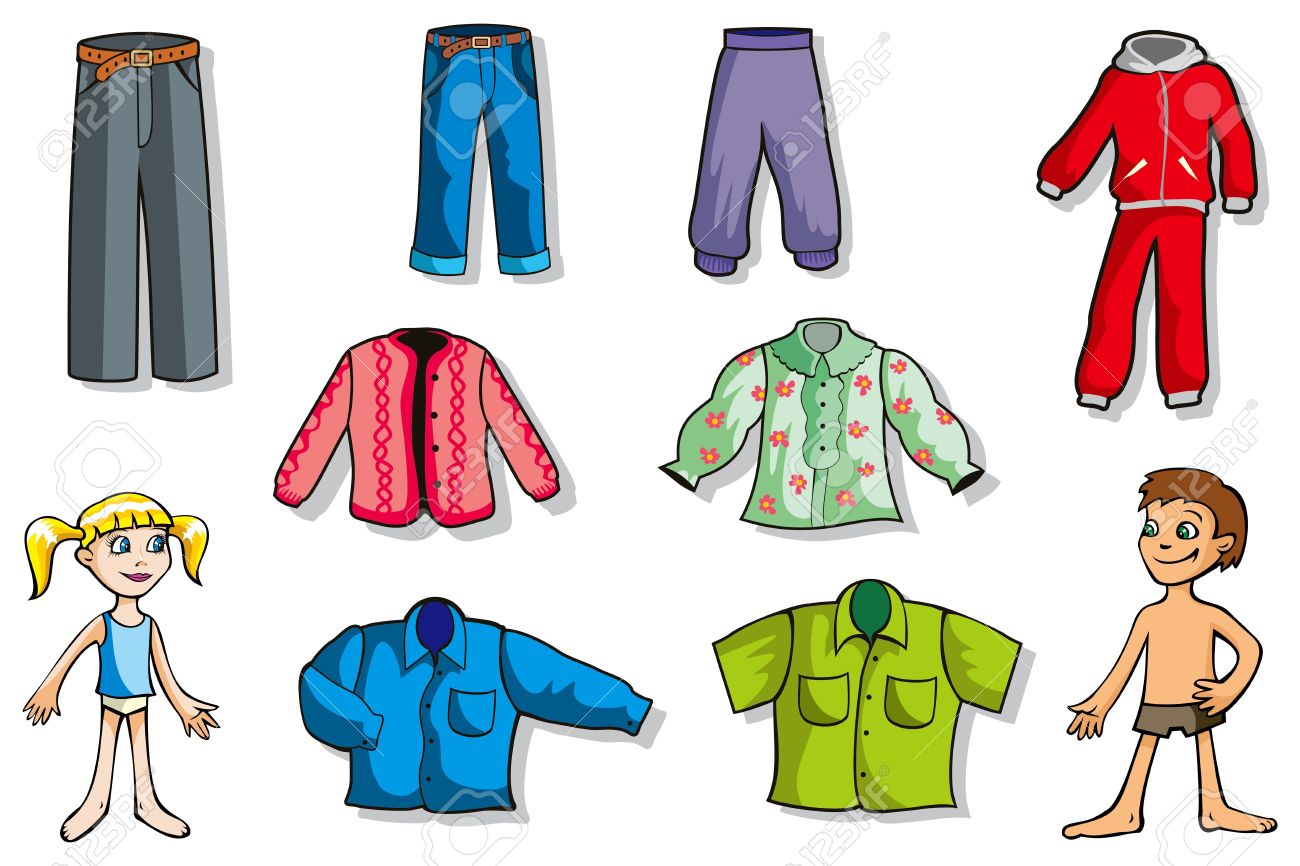 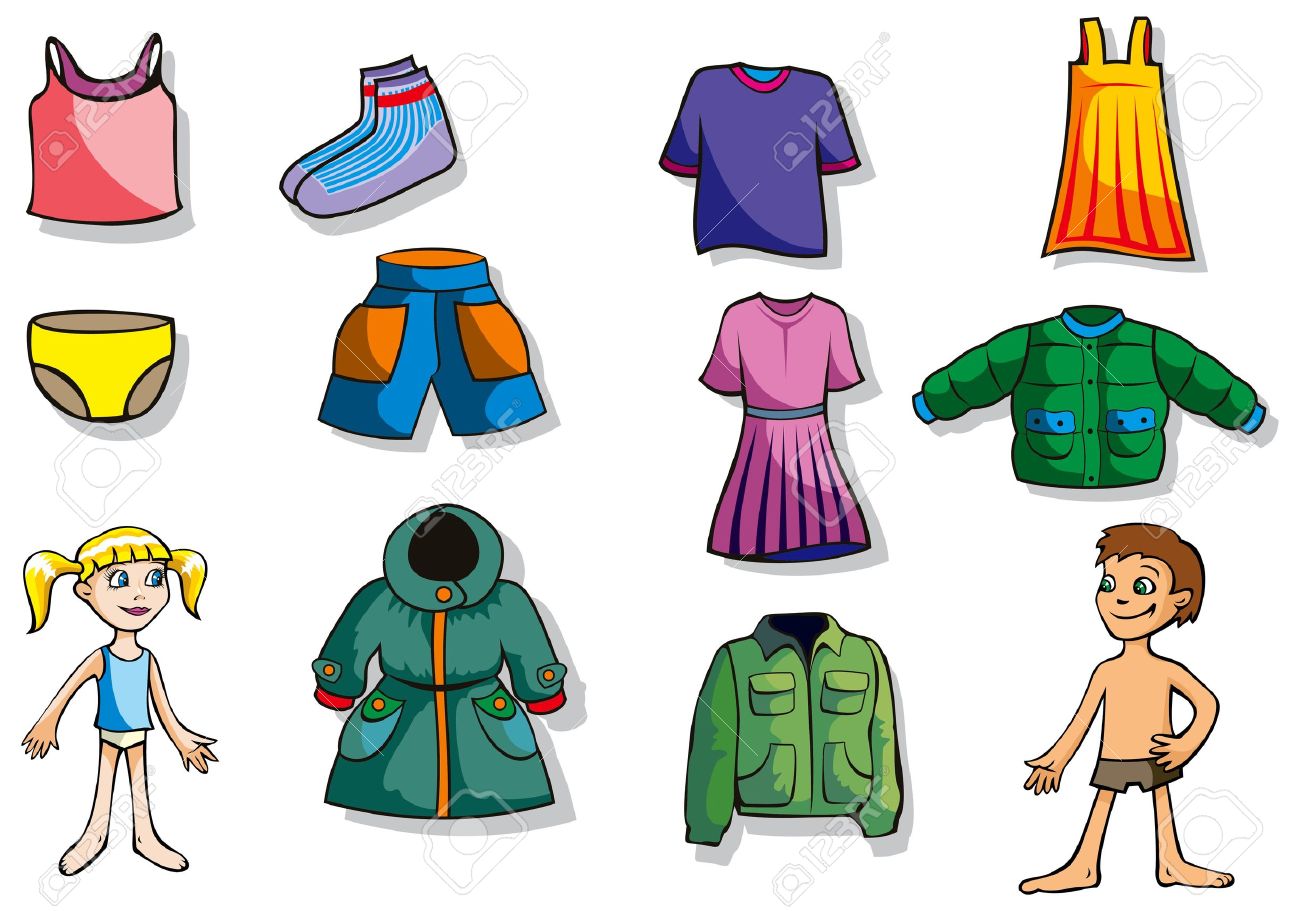 Conozco la Creación
Con mi cuerpo la maravillosa obra de Dios.
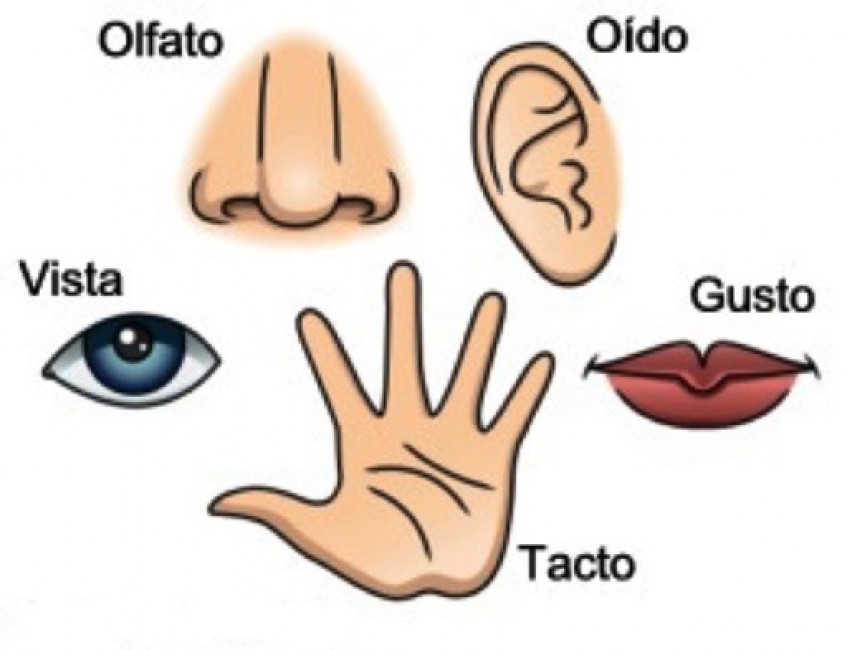 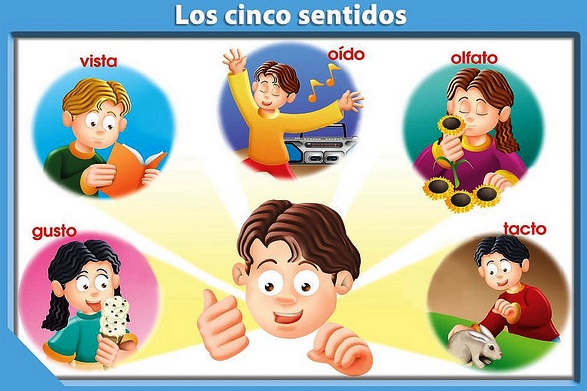